Speech sounds
“f” “th”
Can often be confused
Mouth is  open, tongue sits between teeth, then blow air through them.
Bottom lip is slightly pulled in, teeth sit on outside of bottom lip, then blow air through.
Both  are quiet sound.
“f” sound
https://www.youtube.com/watch?v=ZeJDL9XUkRg  

“th sound
https://www.youtube.com/watch?v=ixX5WupWwnc  
Theses links are from kids you tube, they can be copied and pasted in the search bar to watch. 

All links must be supervised by an adult and children should not left alone in order to uphold our commitment to internet safety and the safeguarding of children online.
Sound games
Write words which have the  “th” and “f” sounds in them, on paper.
Get two bowls or plates. Write the “f” and “th” sound on a post it or small piece of paper. Place one in each bowl/plate.


Read out the words in random order, ask your child to point to which sound they think the word contains, put the word in that bowl/plate face down. 
Once all the words have been read out, take them out of the bowl/plate and see which ones were correctly placed in each sound.
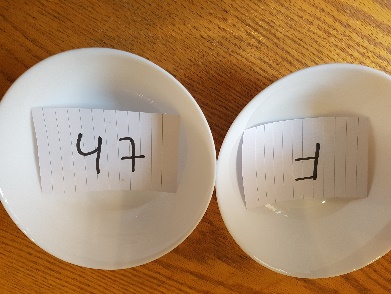 “th” words
Throw             Thread                 Brother              Earth
 Think                Teeth                   Path                    Mouth           
Thin                  With                   Cloth                   Thief
       Three                 Bath                   Thirteen              Weather
Thursday          Thunder             Thirty                  Both                               
Throat               Smooth              Birthday             Thick         
Thirsty               Mother              Toothpaste         Thumb
Maths                Father                Moth                   There
“f”words
Feet                Fox             Stuffing     Fan
Fingers           Fairy          Coffee        Four
Fork                Five            Leaf            Sofa  
Fish                Fifty            Wolf           Fog
Fast                Fire             Scarf           Free
Food              Muffin        Chef            Foam
Fat                 Waffle         giraffe        Fudge
Fan                Traffic          Calf            Foot